স্বাগতম
শ্রেণিঃ তৃতীয়                    বিষয়ঃ বাংলাদেশ ও বিশ্বপরিচয়পাঠঃ সমাজের বিভিন্ন পেশা                                          পাঠ্যাংশঃ কৃষক-----------কামার।
মোঃ শহিদুল ইসলাম
 সহকারি শিক্ষক
 মুকুন্দপুর সরকারি প্রাথমিক বিদ্যালয়।
 বিরামপুর, দিনাজপুর।
শিখনফলঃ
১। সমাজের বিভিন্ন ধরনের পেশার তালিকা তৈরী করতে পারবে।
২। বিভিন্ন ধরনের পেশাজীবিদের কাজের বর্ণনা দিতে পারবে।
ভিডিও টি দেখি
সমাজের বিভিন্ন পেশা
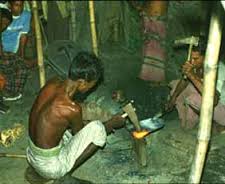 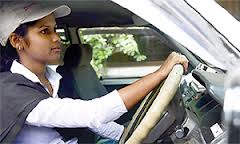 কৃষক
ড্রাইভার
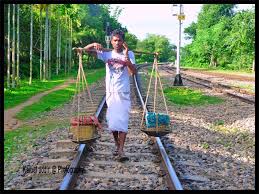 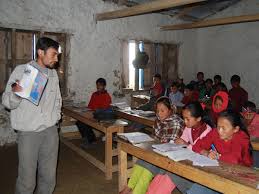 শিক্ষক
ফেরিওয়ালা
ধাপ-১
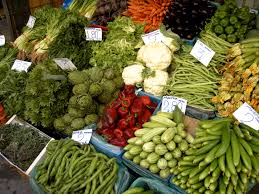 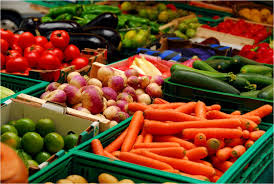 বিভিন্ন প্রকার শাক সবজি ও ফল
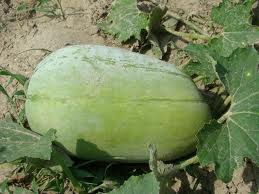 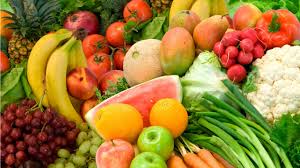 ধাপ-২
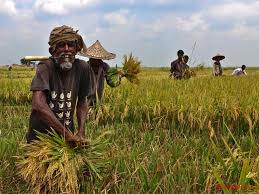 কৃষক
ধাপ-৩
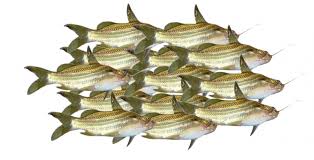 বিভিন্ন ধরনের মাছ
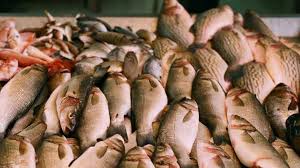 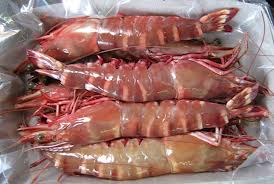 ধাপ-৪
জেলে
ধাপ-৫
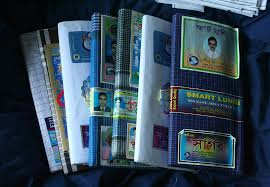 শাড়ী
লুঙ্গী
ধাপ-৬
তাঁতী
ধাপ-৭
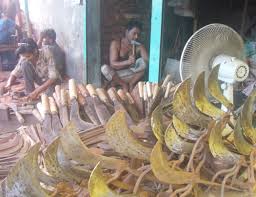 ধাপ-৮
কামার
ধাপ-৯
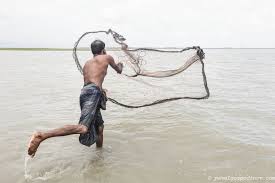 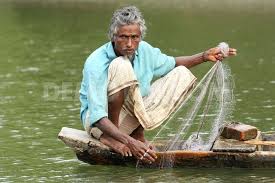 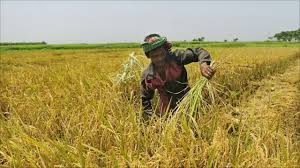 বিভিন্ন পেশার মানুষ
পাঠ্য বইয়ের সঙ্গে সংযোগ
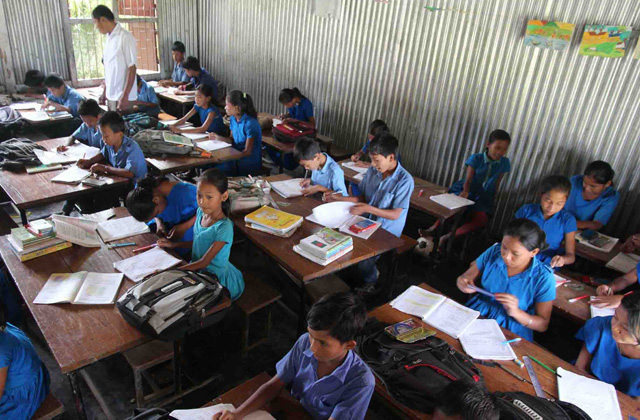 দলীয় কাজ
প্রত্যেক দল ৫টি করে পেশার নাম লিখঃ
নীল
সবুজ
দল
কমলা
বেগুনী
মুল্যায়ণ
১।পেশা কাকে বলে ?
২।কৃষক কী কী কাজ করেন ?
ধন্যবাদ